স্বাগতম
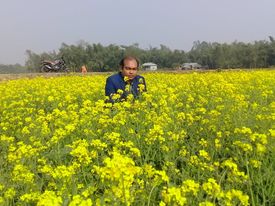 পরিচিতি
শিক্ষক পরিচিতি
পাঠ পরিচিতি
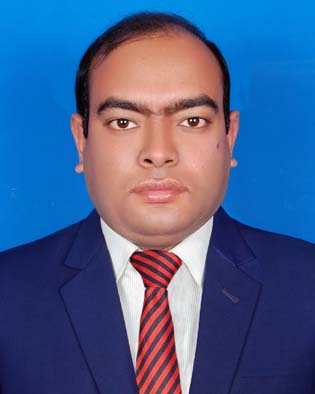 শ্রেণি-দশম,বিষয়:-তথ্য ও যোগাযোগ প্রযুক্তি
৫ম অধ্যায়
প্রেজেন্টেশন সফটওয়্যার
আবু মো: সামছুজ্জামান
সহকারী শিক্ষক (আই.সি.টি) 
আন্দিউড়া উম্মেতুন্নেছা উচ্চ বিদ্যালয়
মাধবপুর, হবিগঞ্জ।
Email:abusamsuzzaman@gmail .com
Mobile: 01728733141
আমাদের দেশ
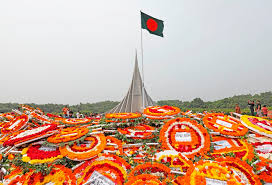 শিখনফল
এই পাঠ শেষে শিক্ষার্থীরা…
প্রেজেন্টেশন ফাইল তৈরির পদ্বতি সম্পর্কে জানতে পারবে।
একুশ থেকে একাত্তর
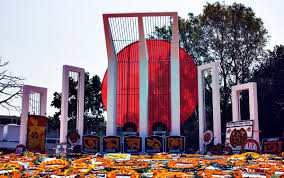 ২১ শে ফেব্রুয়ারি শহীদ ‍দিবস
একুশ থেকে একাত্তর
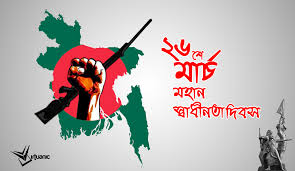 ২৬শে মার্চ স্বাধীনতা ‍দিবস
একুশ থেকে একাত্তর
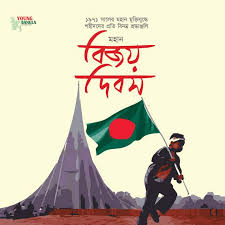 ১৬ ই ডিসেম্বর বিজয় দিবস
ধন্যবাদ
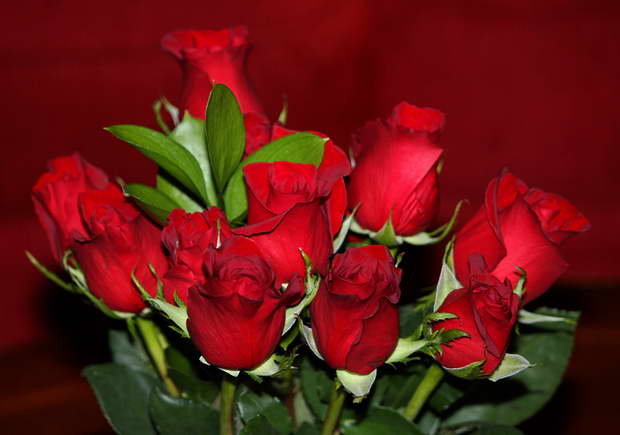